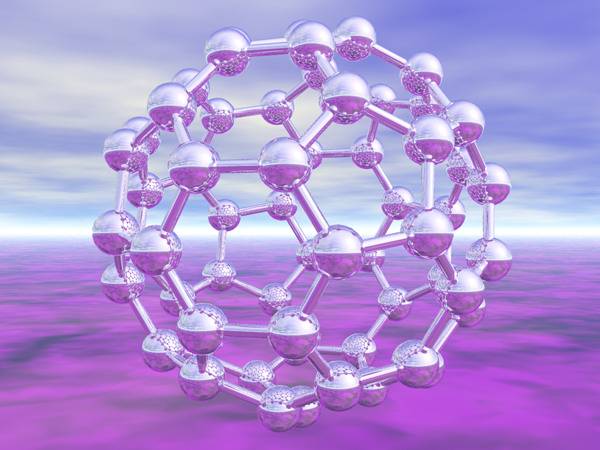 Ароматические углеводороды.Бензол
Козлова И.В. МБОУ СОШ с.Усть-Вымь
Ароматические углеводородыНазвание  эти углеводороды получили от первых  известных представителей этого класса, имевших приятный запах…
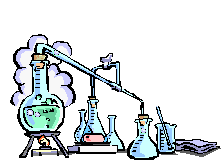 По международной номенклатуре – Арены.
Бензол
Бензол открыт М. Фарадеем. (1825), который выделил его из жидкого конденсата светильного газа; 
в чистом виде Бензол получен в 1833 Э. Мичерлихом, сухой перегонкой кальциевой соли бензойной кислоты (отсюда название).
                    (Большая советская Энциклопедия)
Выведение  молекулярной формулы  бензола
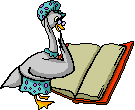 Экспериментальные данные показывают, что в молекуле бензола массовая доля углерода составляет 92,3%, относительная плотность паров его по водороду равна 39.
с6н6
СnН2n-6
Строение молекулы бензола
Экспериментально подтверждено, что к каждой молекуле бензола присоединяется три молекулы водорода и образуется циклогексан
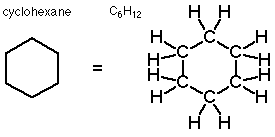 Вывод:     бензол имеет циклическое строение
Структурная формула бензола
Была предложена немецким ученым А.Кекуле в 1865 году






     Но бензол не взаимодействует с бромной водой и
          раствором перманганата калия!
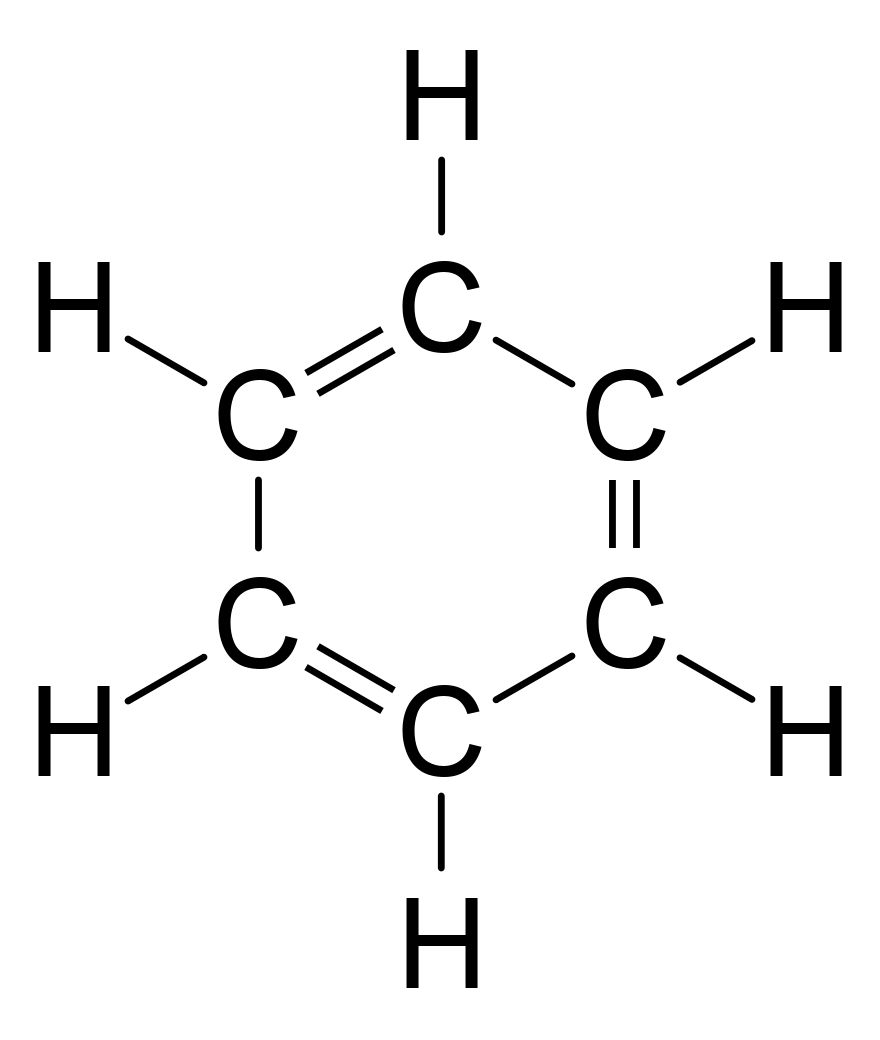 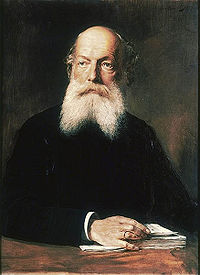 Электронное строение бензола
Исследования показали, что расстояние между центрами соседних атомов углерода в молекуле одинаковы и равны 
     0,140 нм, что нельзя сказать по формуле Кекуле
Атомы углерода находятся в состоянии  sp2-гибридизации
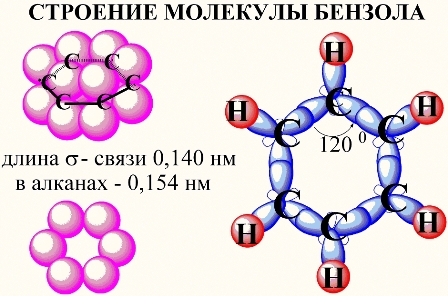 С*
2
      s         p
Электронное строение бензола
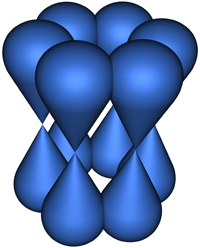 Образование π-облака 
в молекуле бензола
Образование σ-связей между атомами углерода
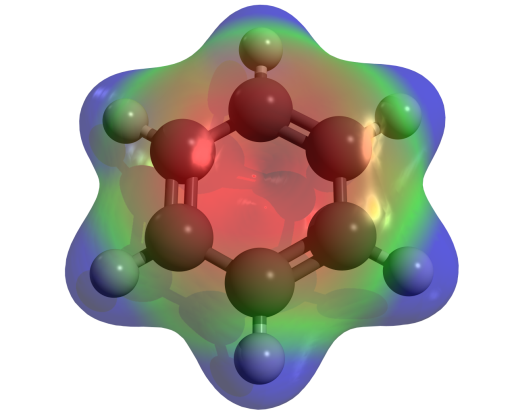 Формулы бензола
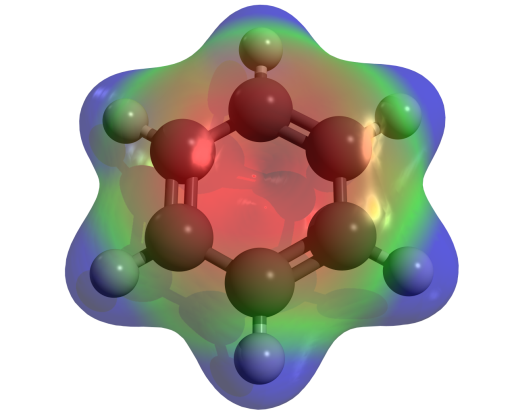 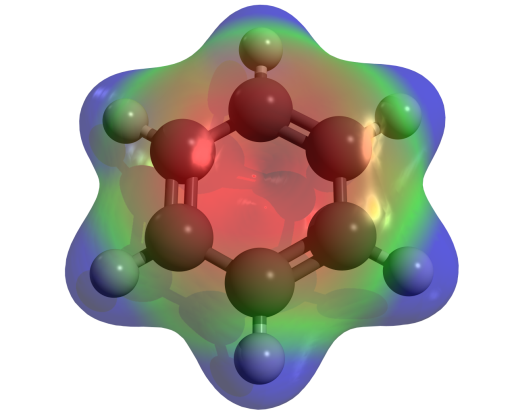 Гомологи бензола
Образуются при замещении водородных атомов в молекуле бензола различными радикалами:
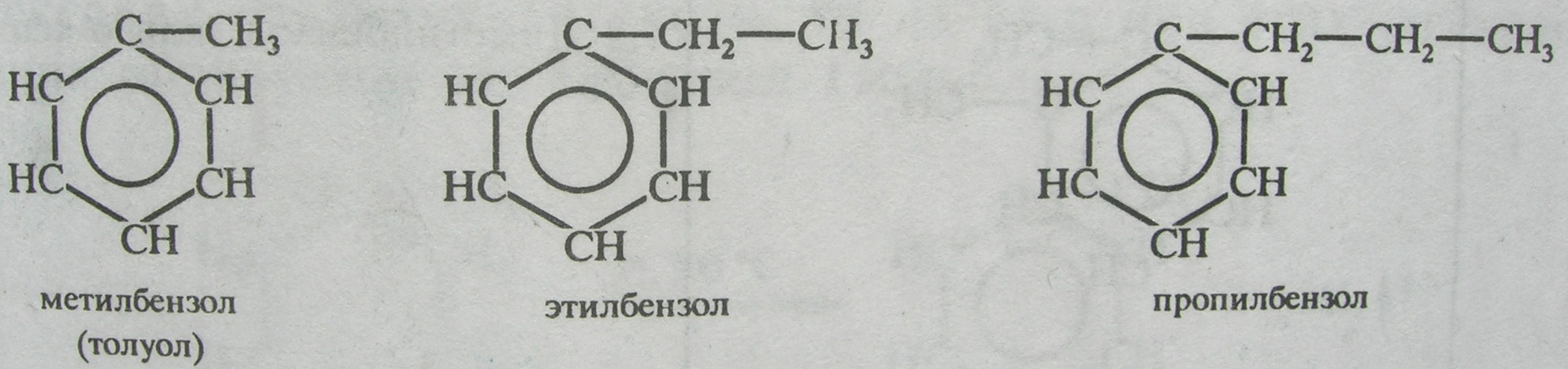 В молекуле бензола атомы водорода могут быть замещены несколькими радикалами, тогда образуются орто-, мета- и пара- производные бензола:
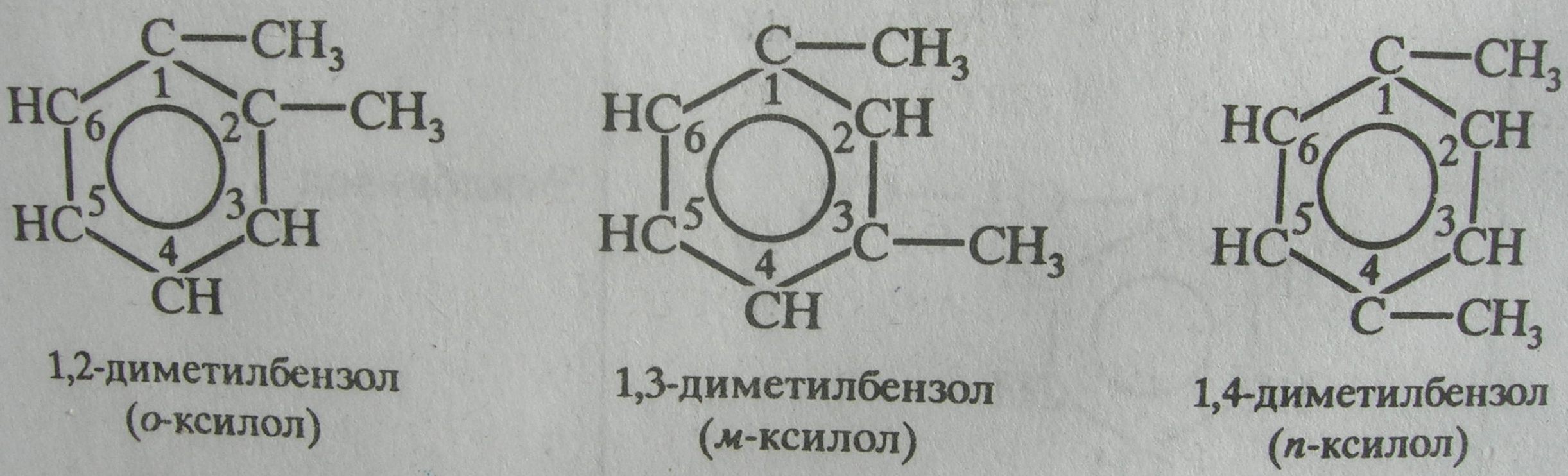 Получение бензола
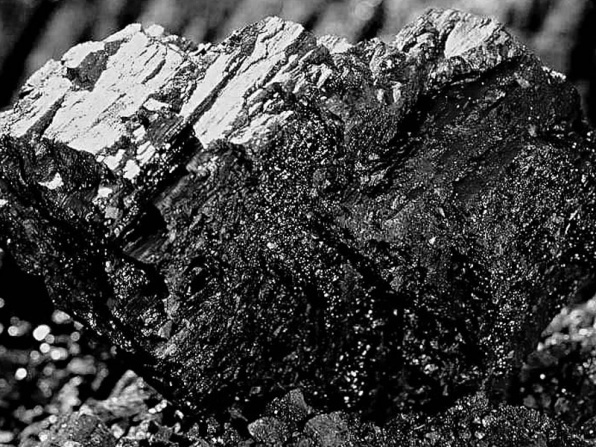 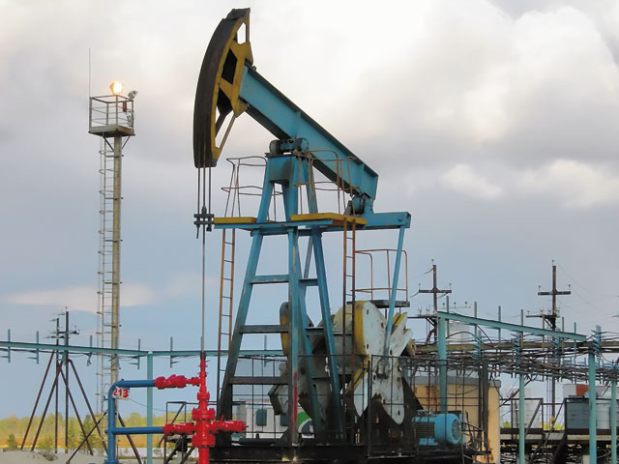 Применение бензола
Знаете ли вы, что…
В городе Курске поставлен памятник бензолу…
Тест
Ответы на тестовые задания:

1 – вариант :    2,4,5,7,10

2 – вариант :    1,2,5,8,10